Dimensions for Australian research
Examples of national-level insights based on Dimensions data for inspiration - and further work!
Now it’s this one
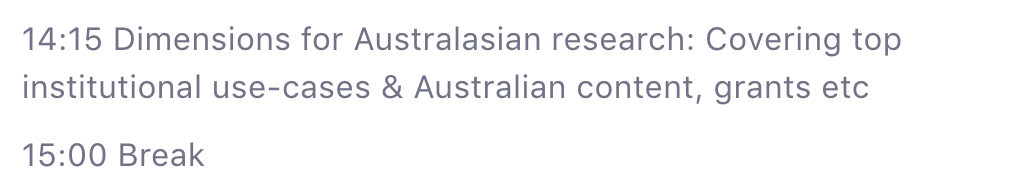 Please ask right away if you have a question or an idea for further work!
Timeline of Australian publications
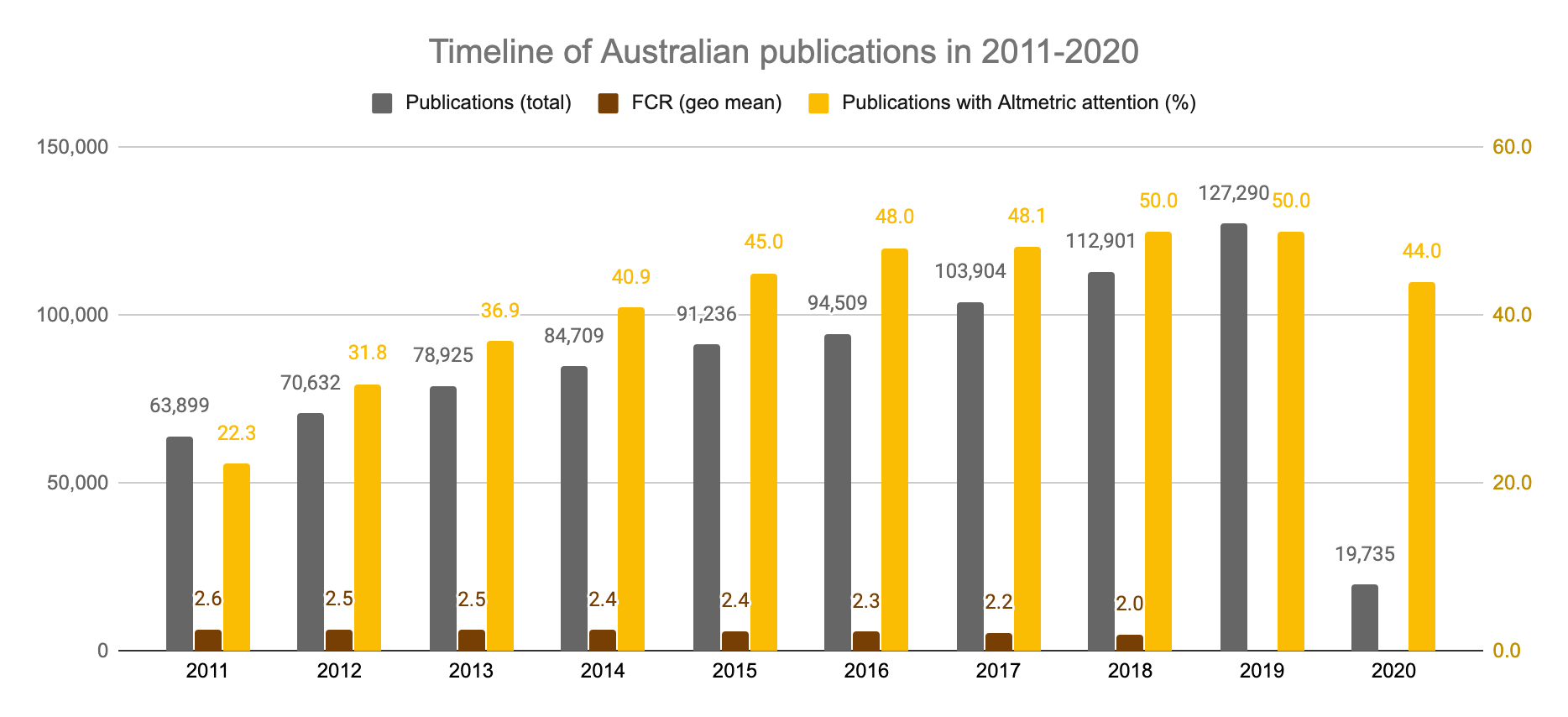 What is the distribution across FoRs?
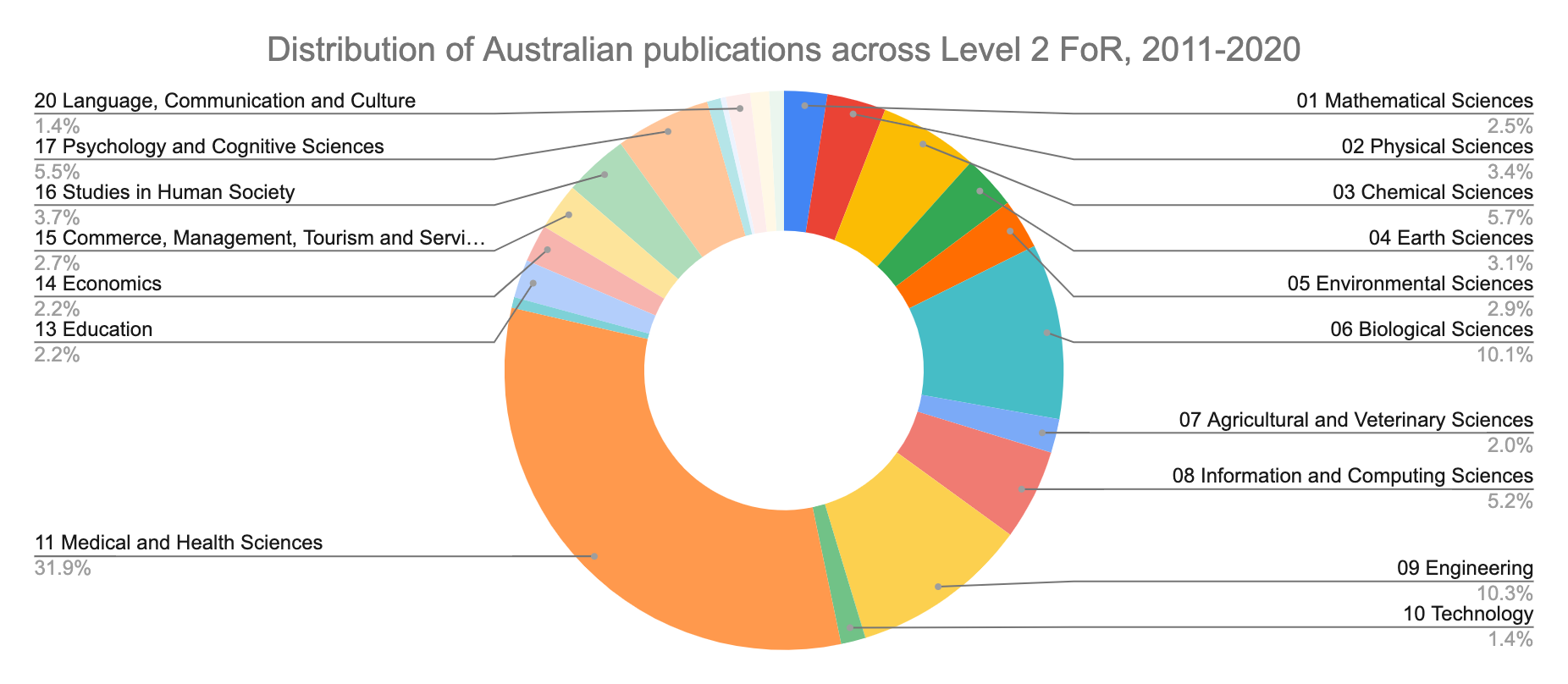 Collaboration map - Australian publications from 2011-2020
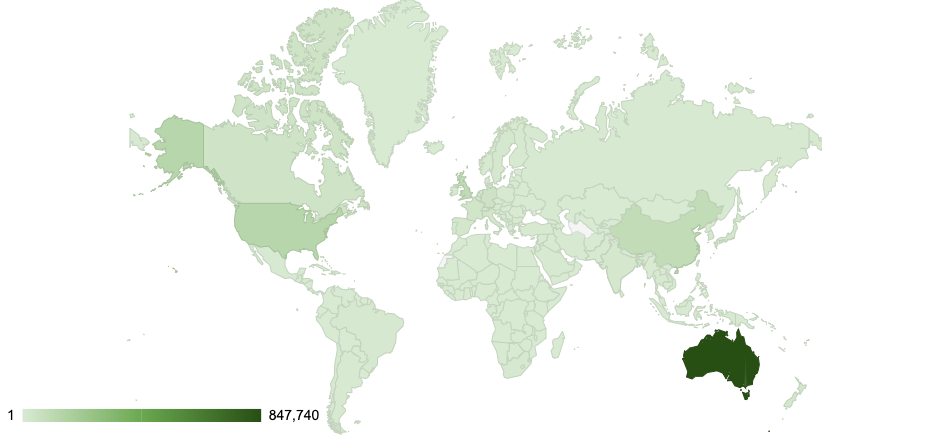 [Speaker Notes: Your main three other countries of collaborators are the US, China, and the UK]
Publications insights
* Indicative data based on acknowledgement sections and links to the grants data core
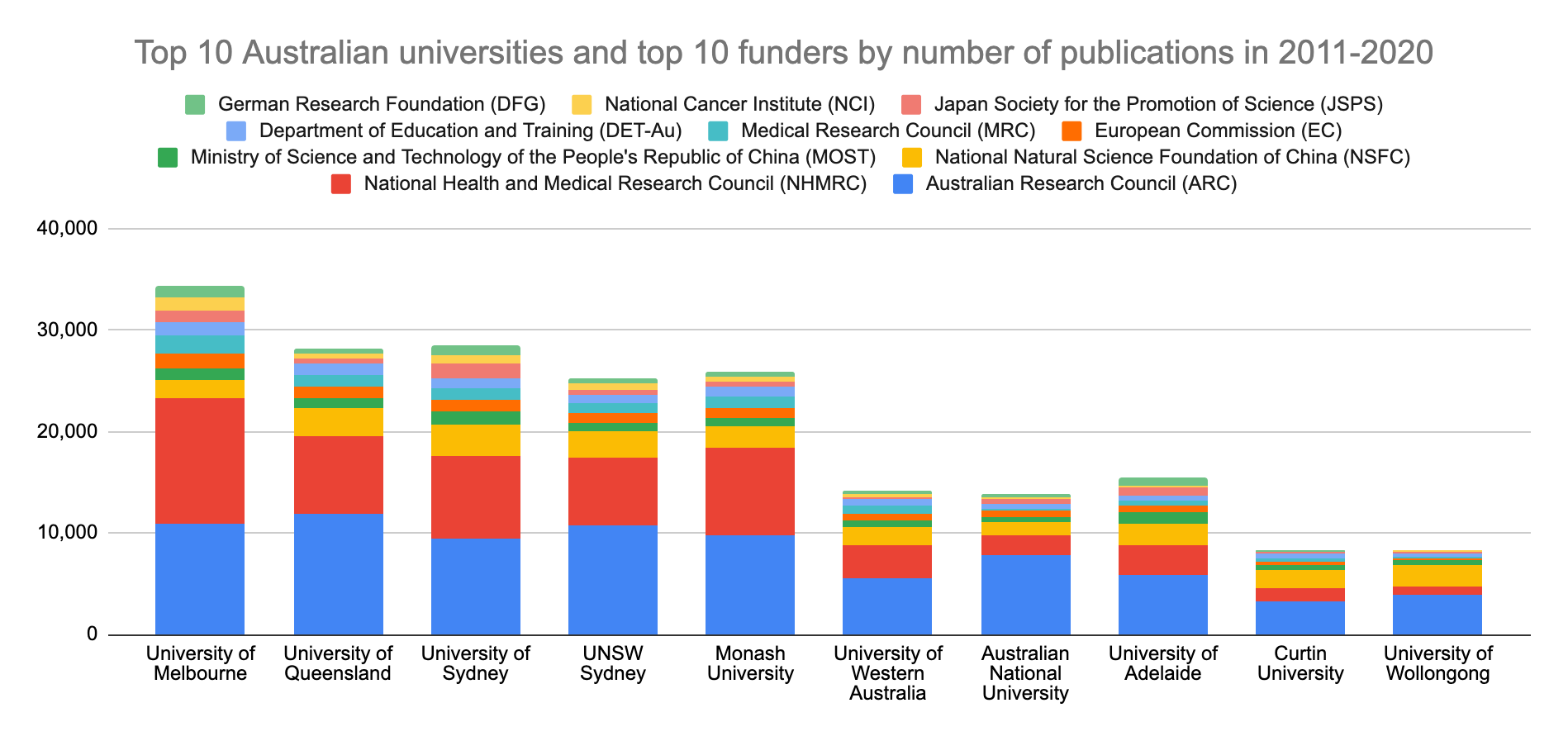 August 2019!
[Speaker Notes: Add asterix that this is indicative data]
Example insights based on that data
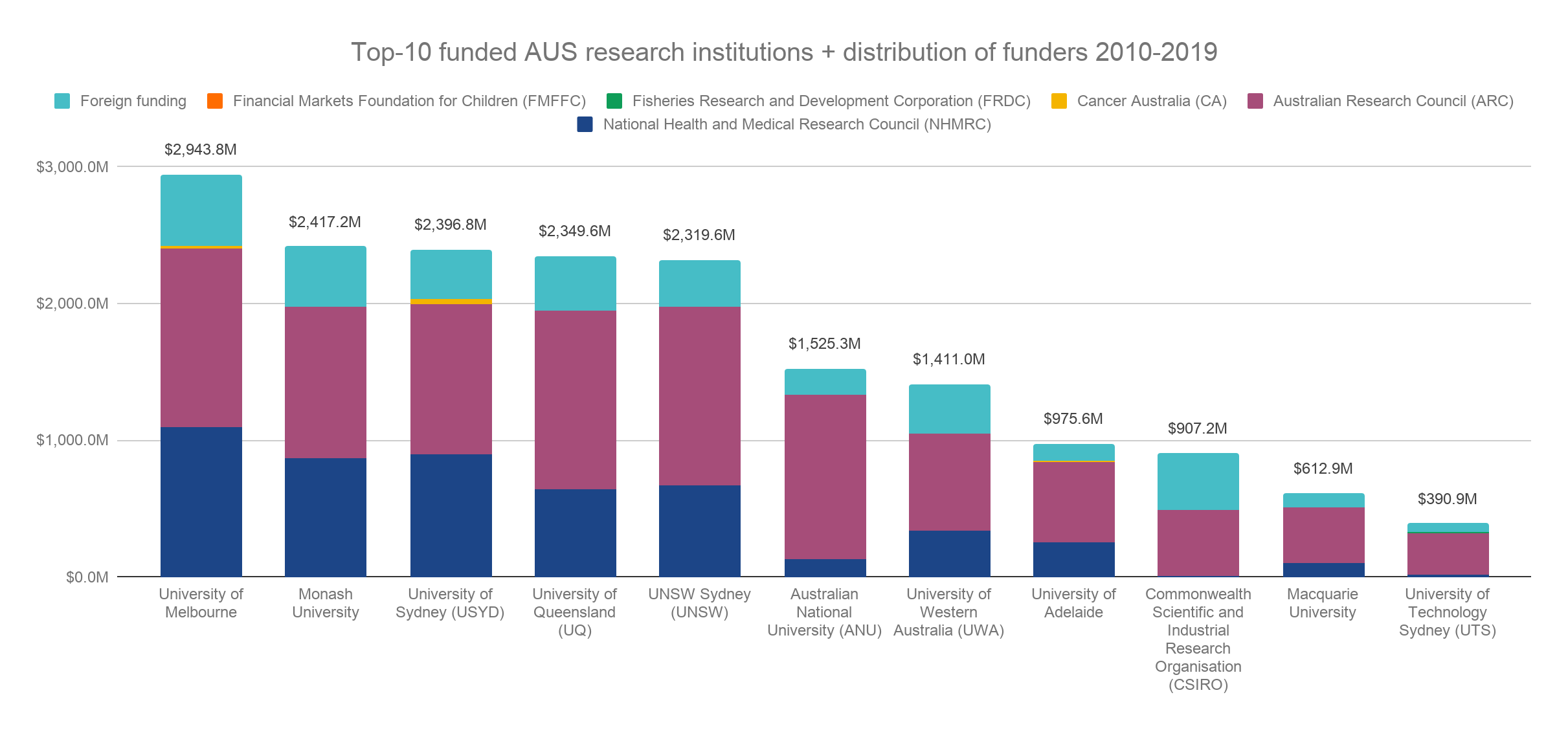 August 2019!
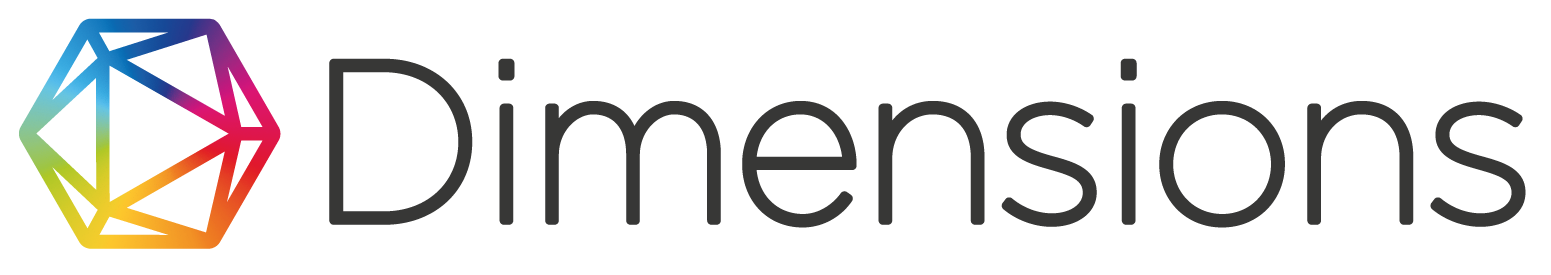 [Speaker Notes: University of Technology Sydney (UTS) 
598
NZD 436.4 M]
Example insights based on that data
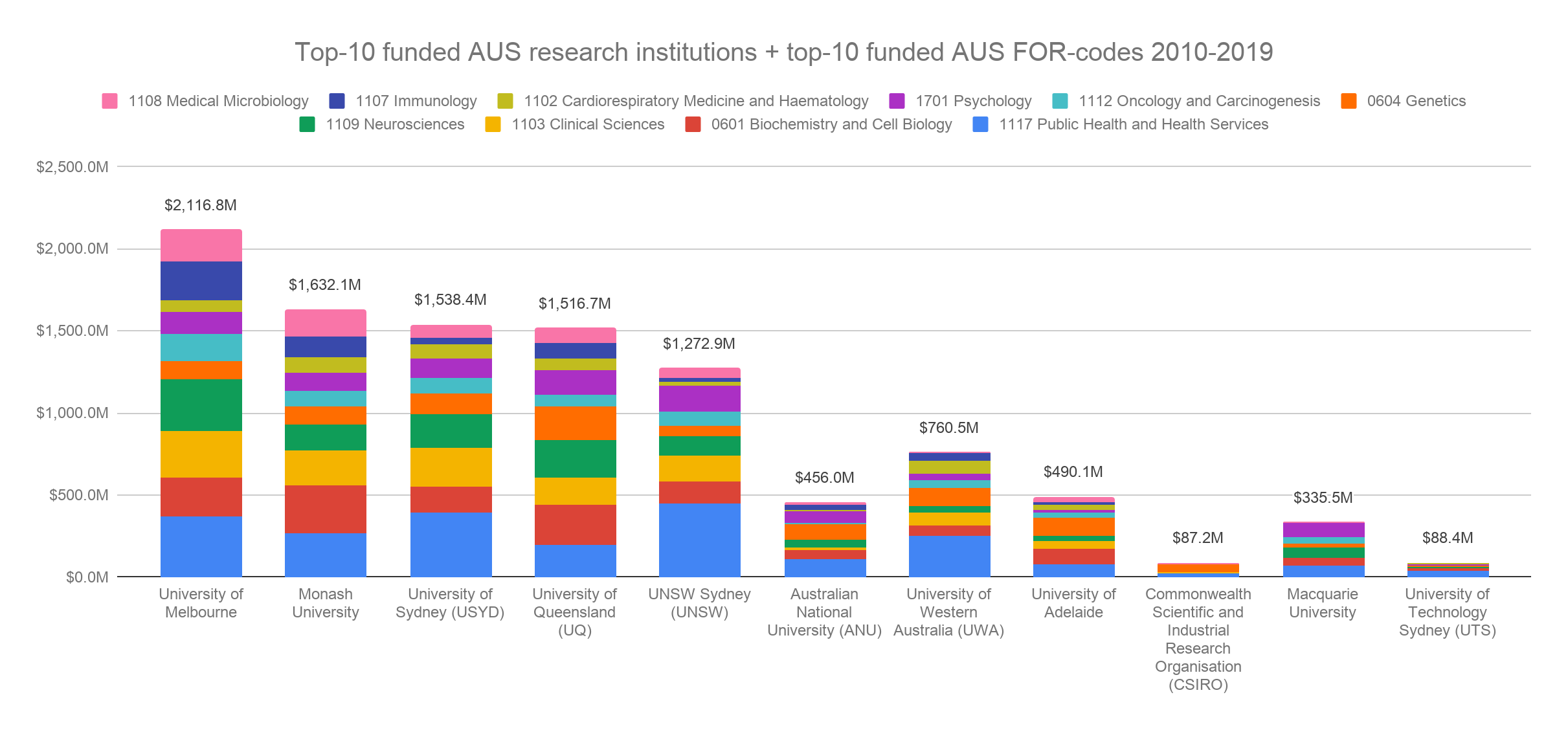 August 2019!
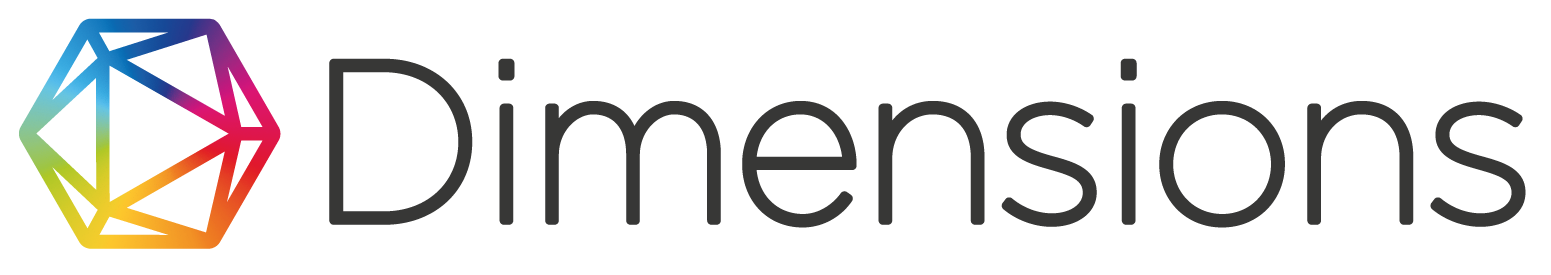 [Speaker Notes: University of Technology Sydney (UTS) 
598
NZD 436.4 M]
Publisher insights
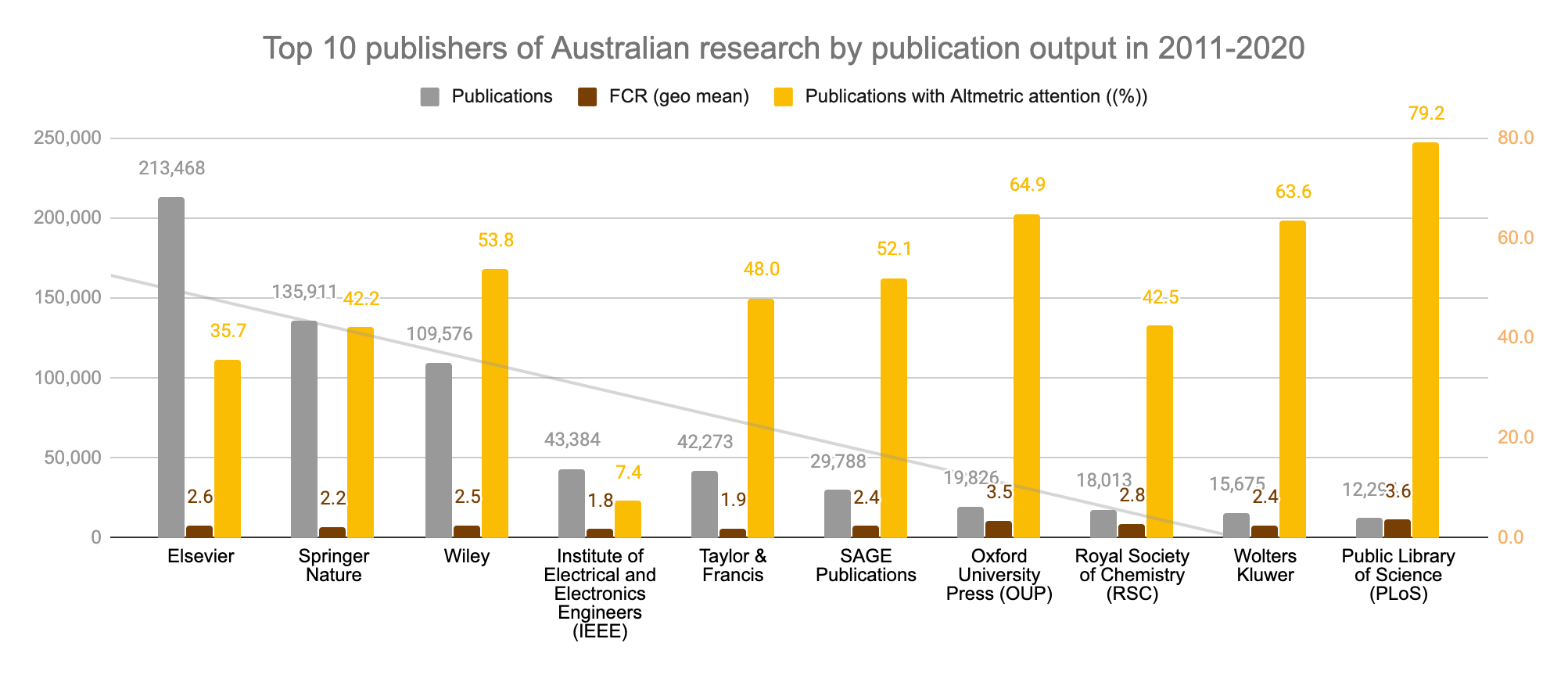 [Speaker Notes: Interesting that PLoS has the highest CR and the highest share of attention]
Publisher insights
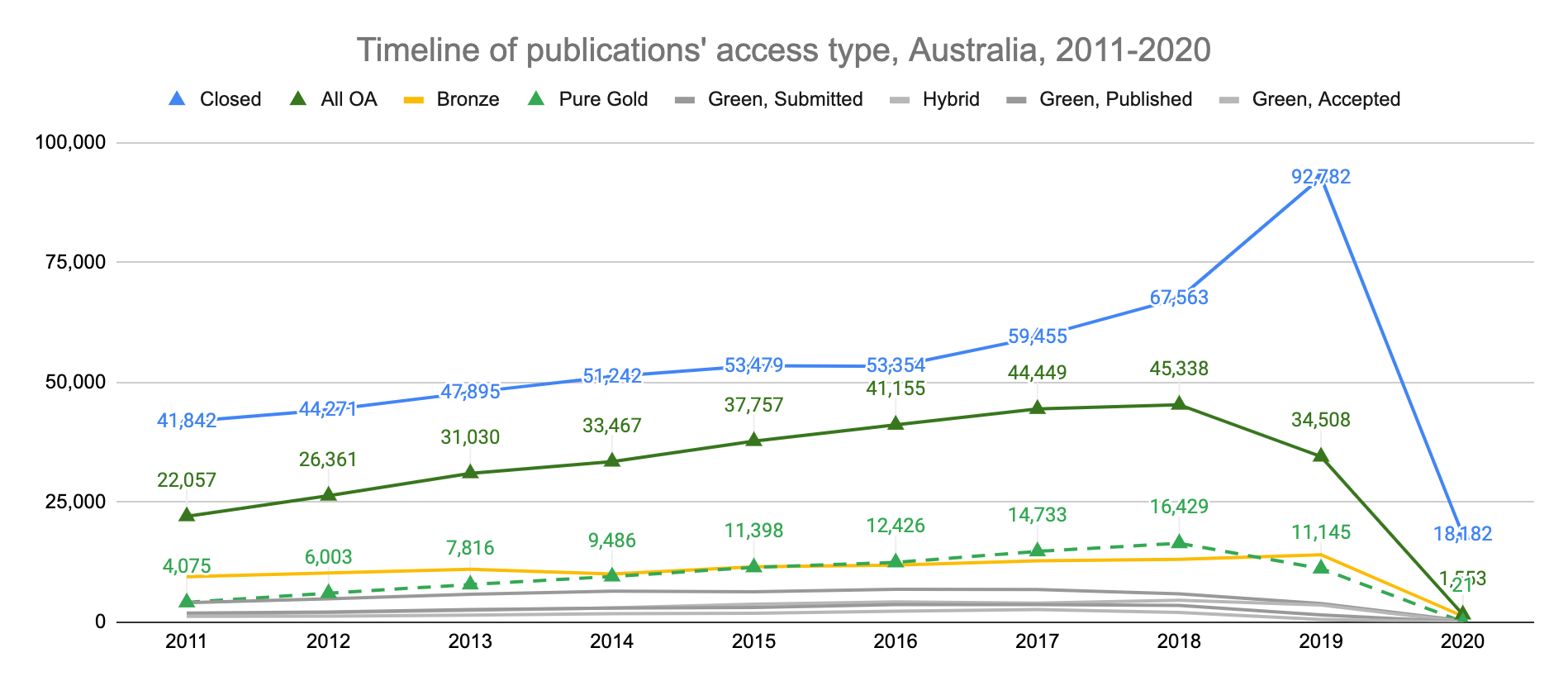 https://docs.google.com/presentation/d/1w6SMXdUGMiAv0FovuzwuGFB1xuCNx85AxlxNrVFZIHY/edit#slide=id.p28
Publisher insights
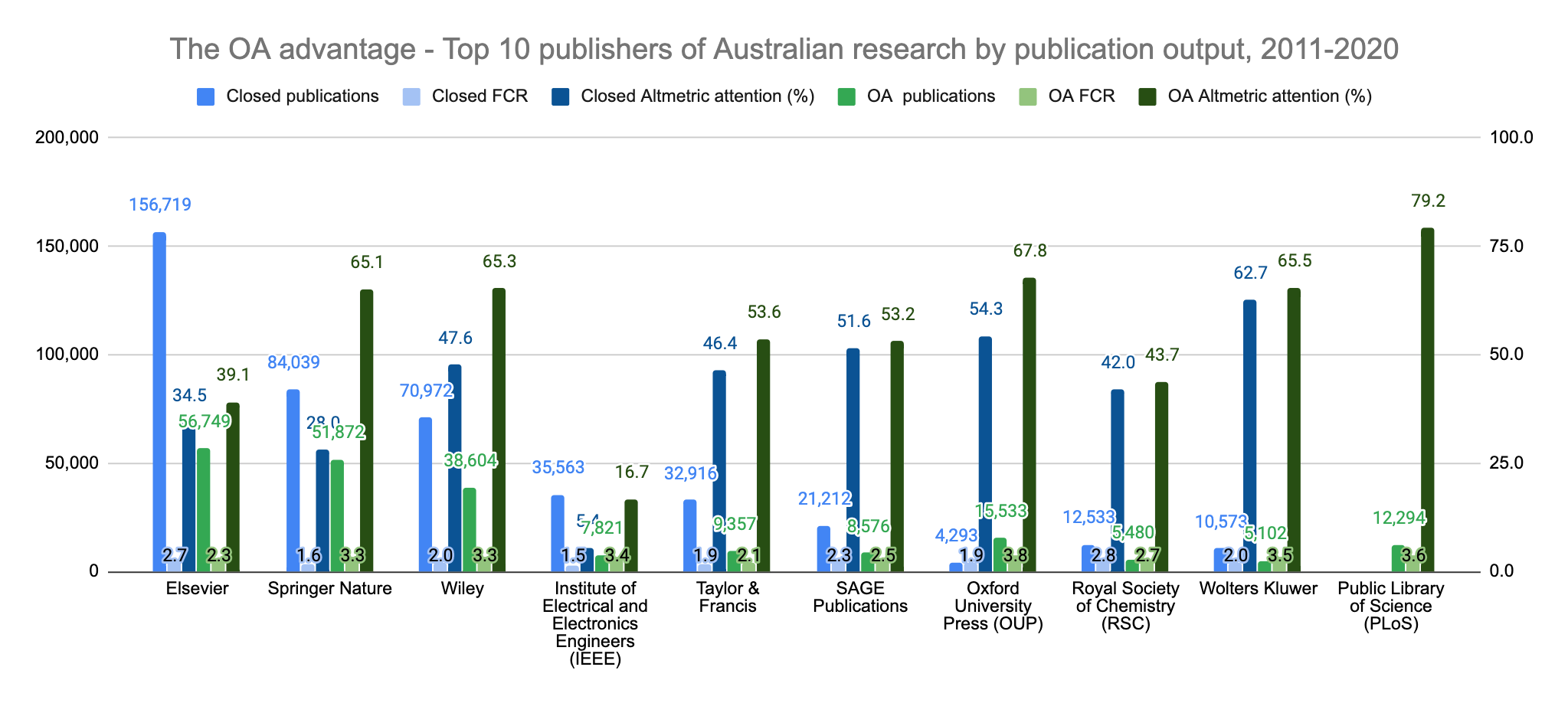 -16.7%
111.6%
62.8%
126.5%
14.0%
6.8%
98.4%
-2.2%
72.5%
[Speaker Notes: E.g. if Australia publishes with The Lancet a lot, which is closed (like Nature) and want to keep doing that, there is no need to look for OA alternatives within elsevier, because there is no advantage. But if they wanted to move towards AO, a change to SN could be an option]
An important part of the open science movement
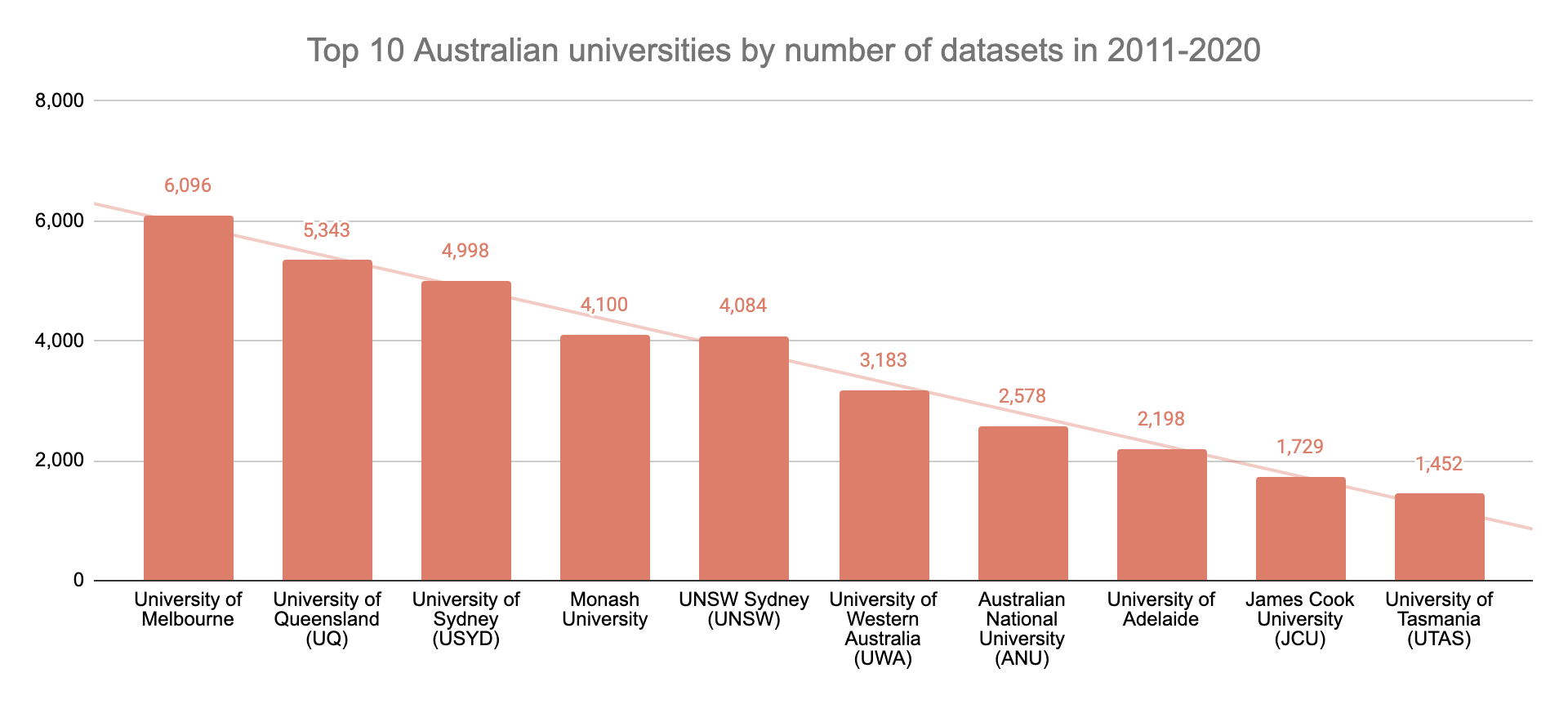 [Speaker Notes: Just admit not very interesting but a display of data that just became available]
An important part of the open science movement
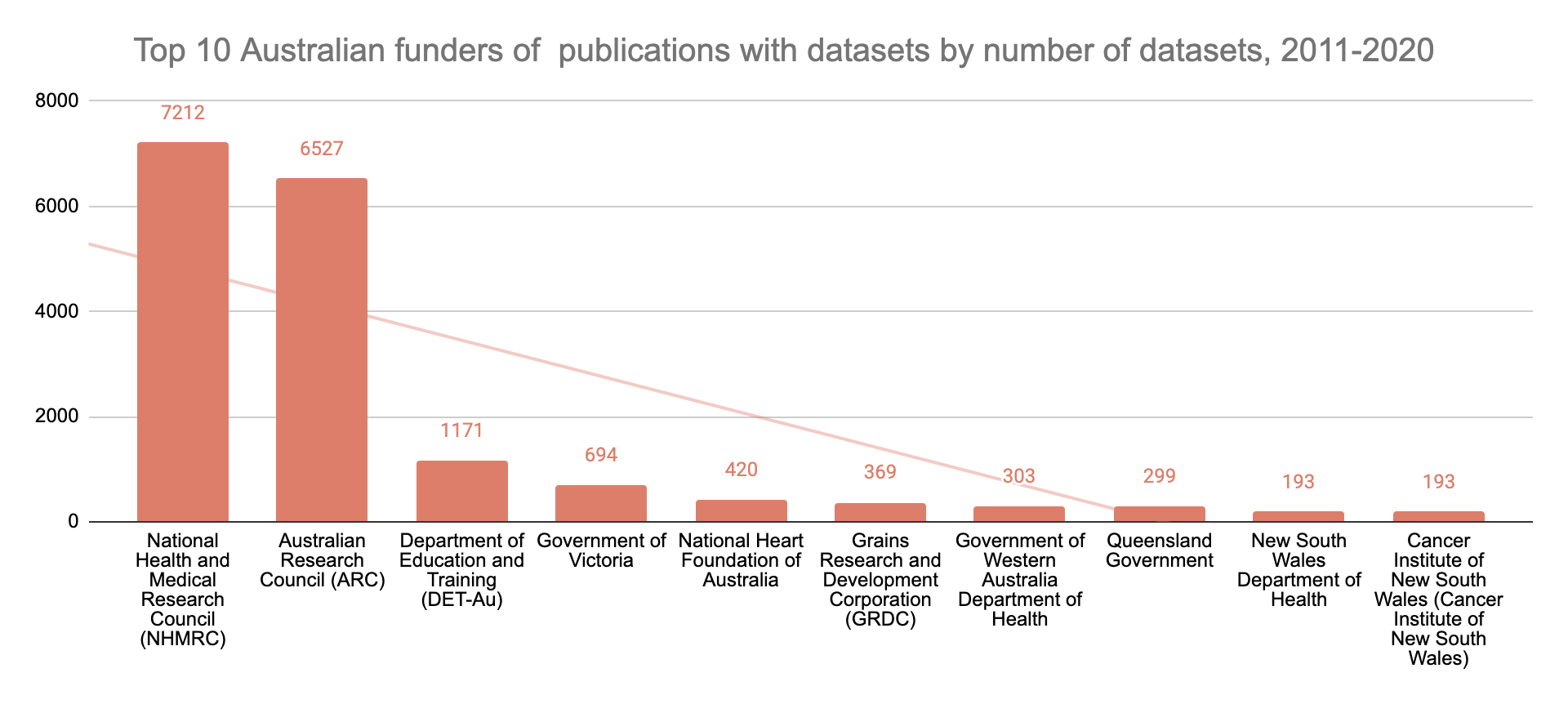 [Speaker Notes: Indicative data + we only yet have 1.5 million - so a double limitation]
Funding of Australian universities
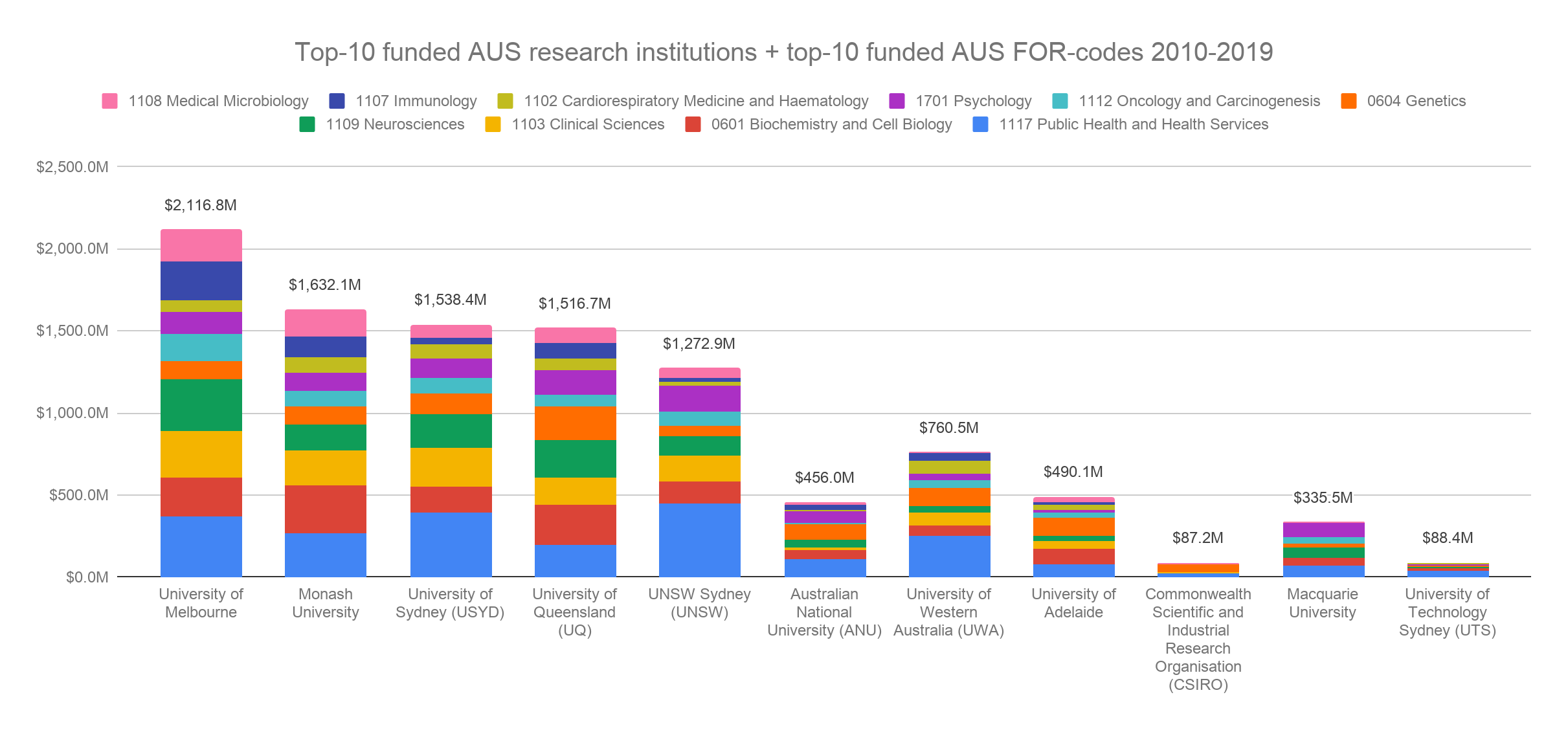 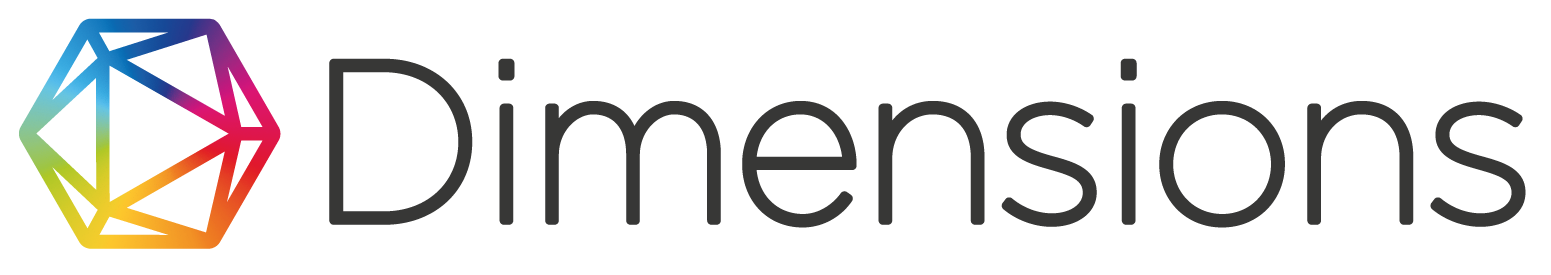 [Speaker Notes: University of Technology Sydney (UTS) 
598
NZD 436.4 M]
Funding insights
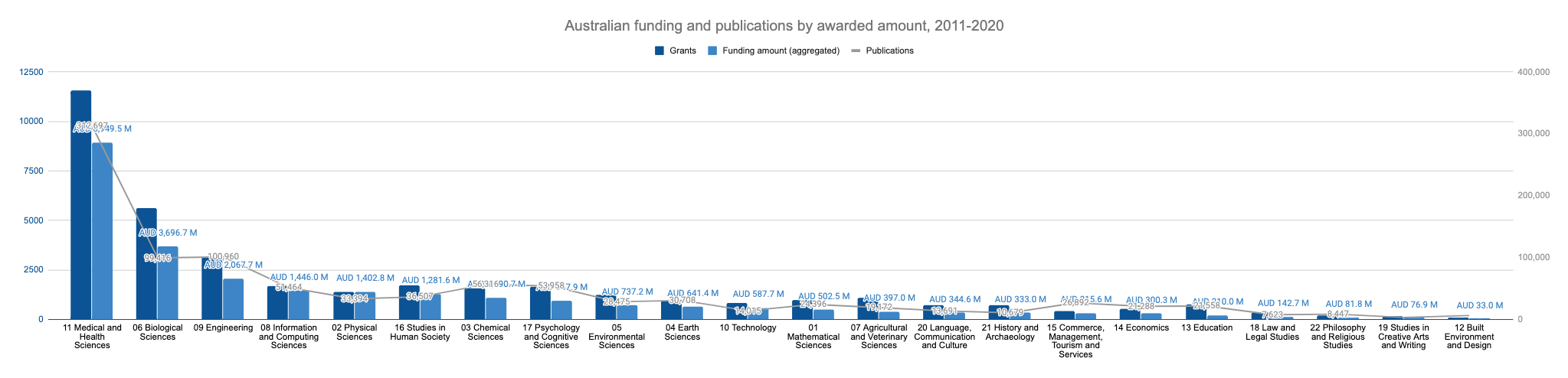 National Health and Medical Research Council (NHMRC) - top awardees and top FoRs, starting grants 2011-2020
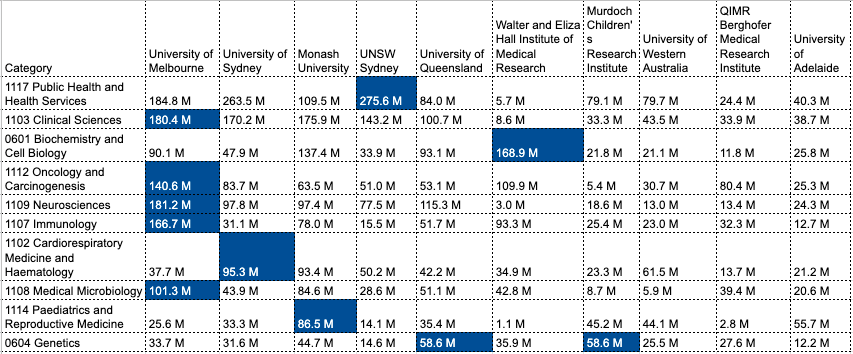 [Speaker Notes: Highlight: Who gets the most money for FORs]
National Health and Medical Research Council (NHMRC) - top awardees and top RCDCs, starting grants 2011-2020
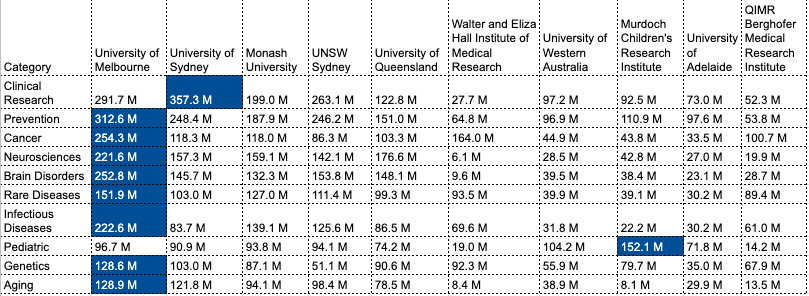 [Speaker Notes: Highlight: Who gets the most money for RCDCs]
National Health and Medical Research Council (NHMRC) - top awardees and top ICRP Cancer Types, starting grants 2011-2020
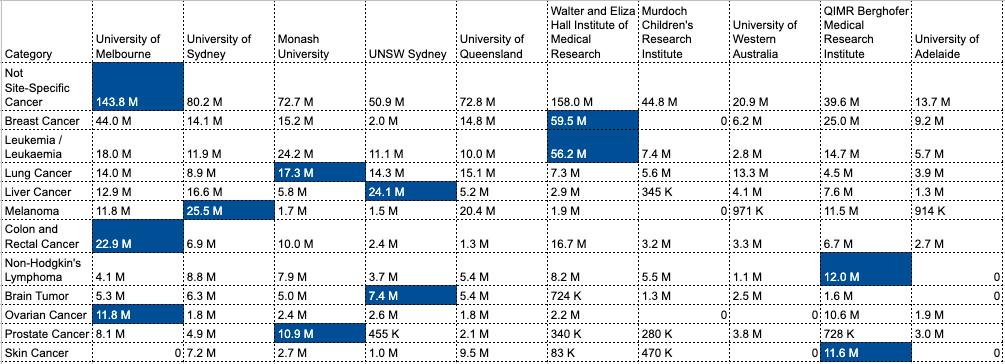 [Speaker Notes: Highlight: Who gets the most money for ICRPs]
Clinical trials insights
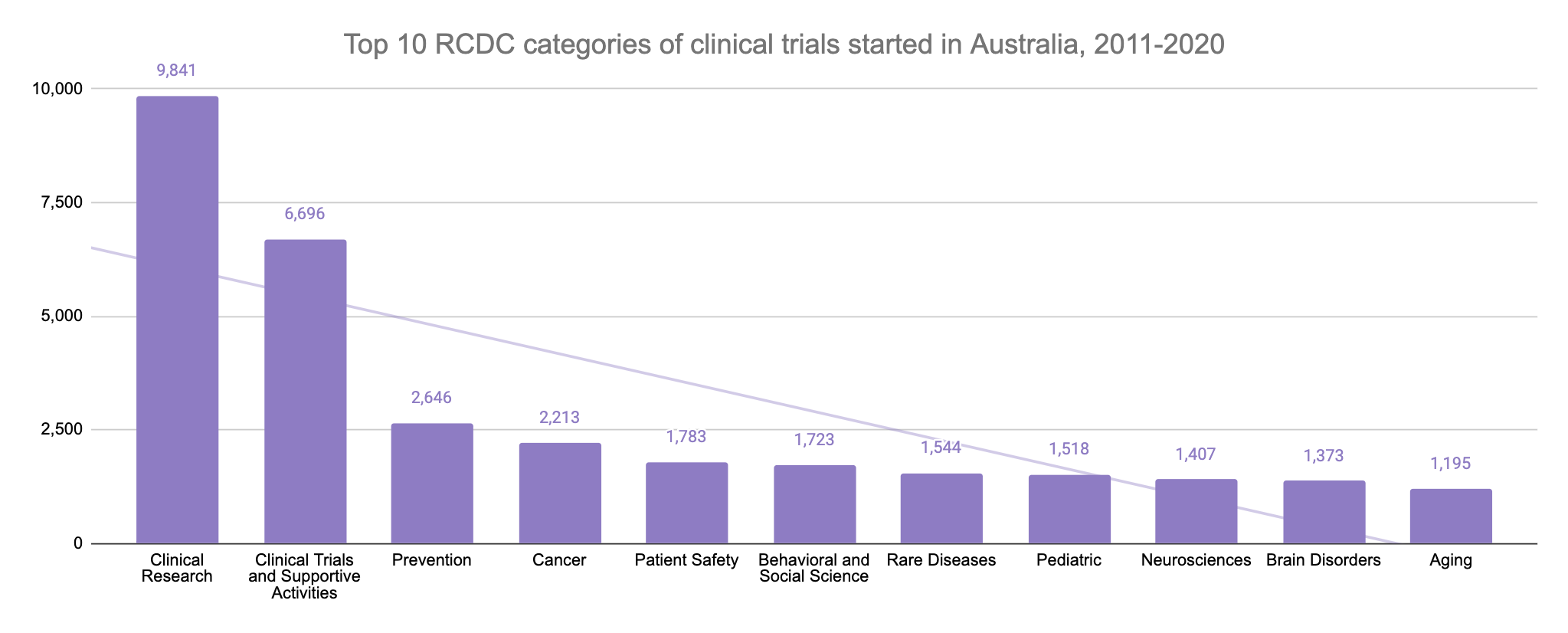 [Speaker Notes: The top RCDC for clinical trials match to a high degree the focus of National Health and Medical Research Council (NHMRC) funding as well.]
Clinical trials insights
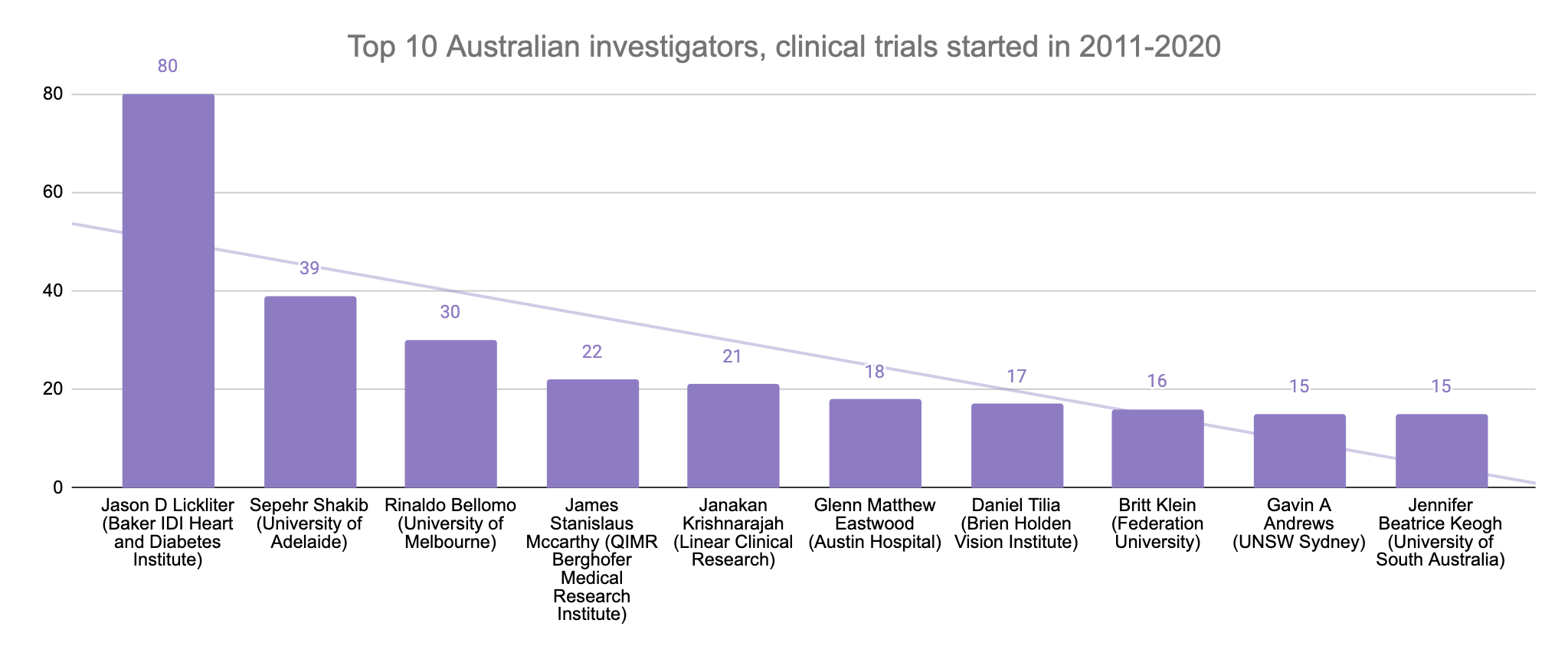 National Health and Medical Research Council (NHMRC) funded publications mentioned in patents
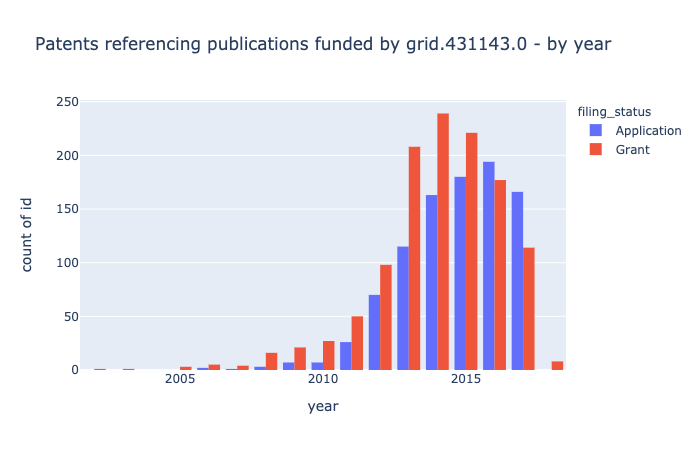 Assignees of patents mentioning NHMRC funded publications from 2011-2020
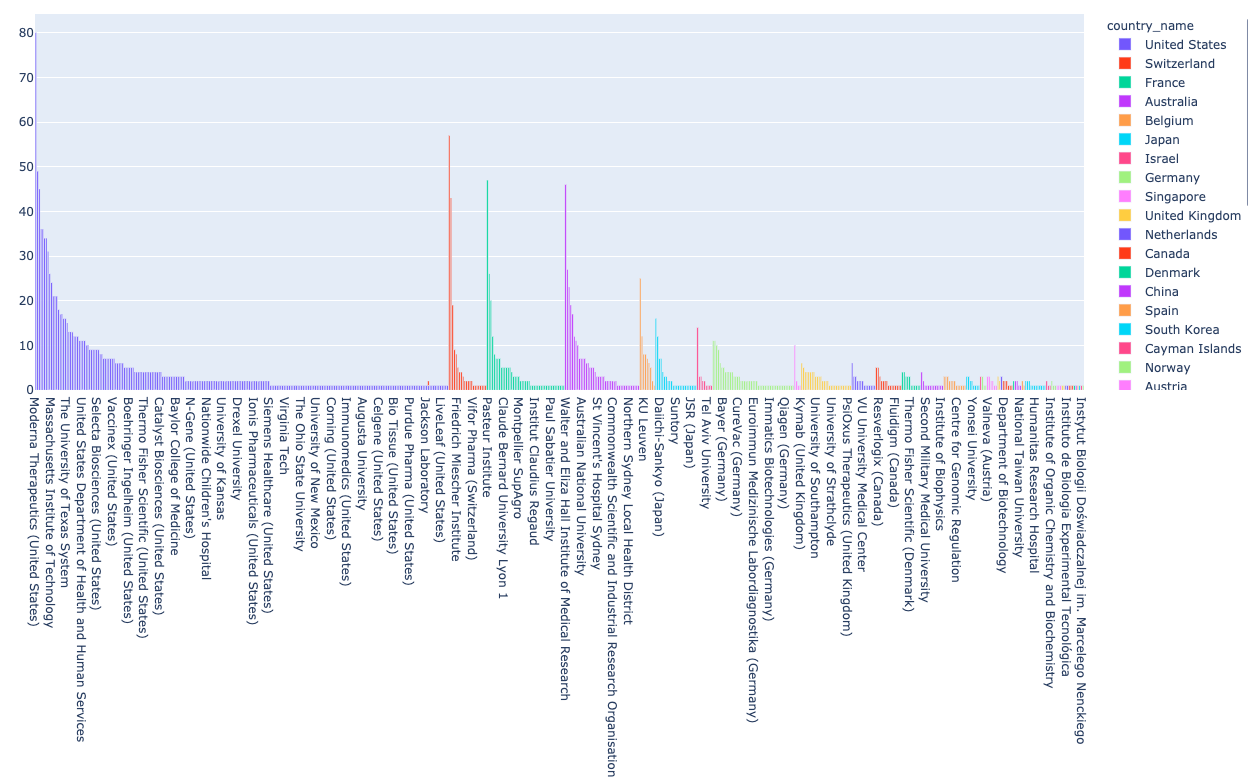